স্বাগতম
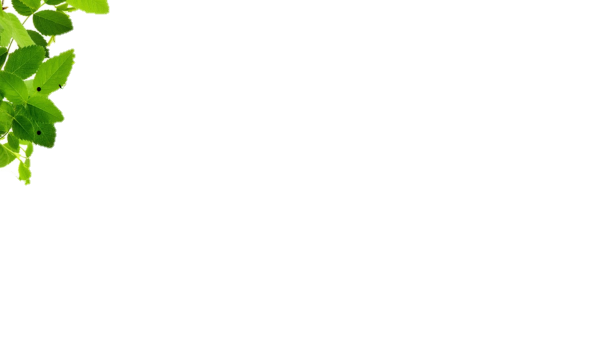 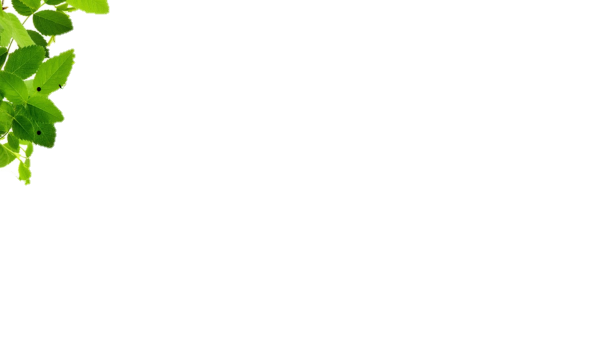 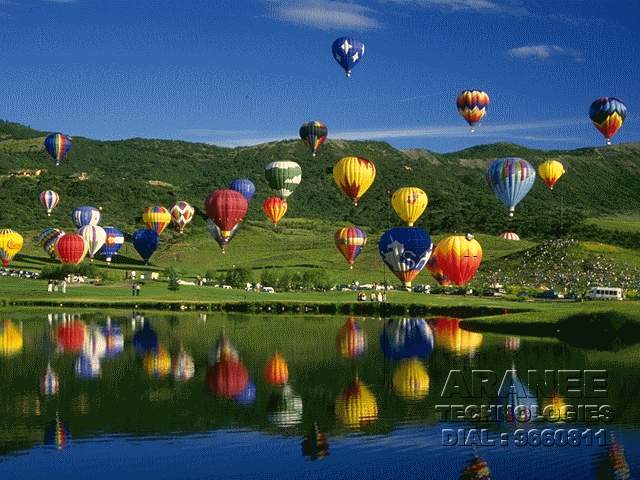 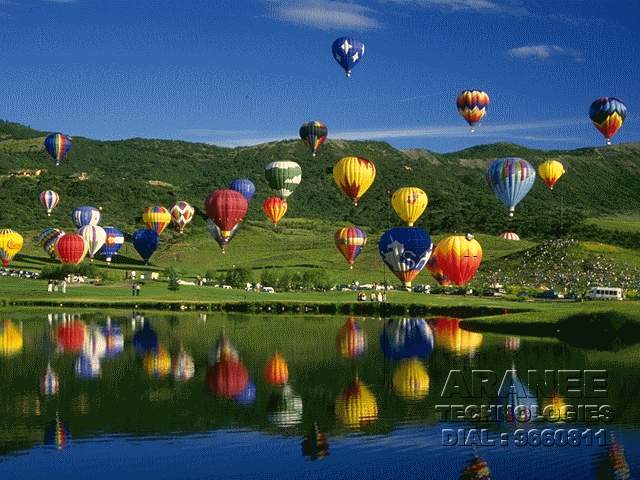 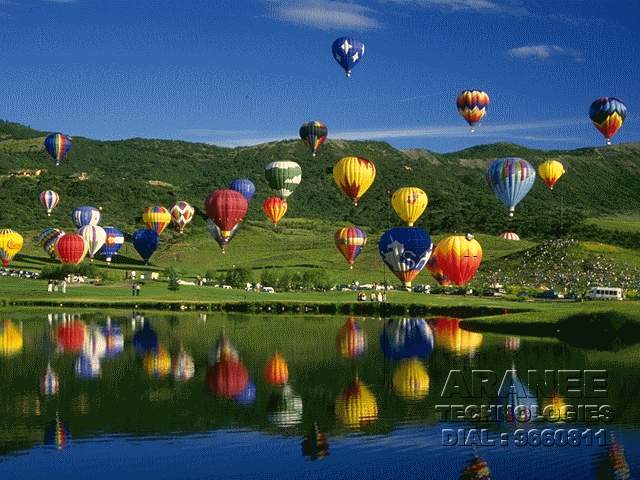 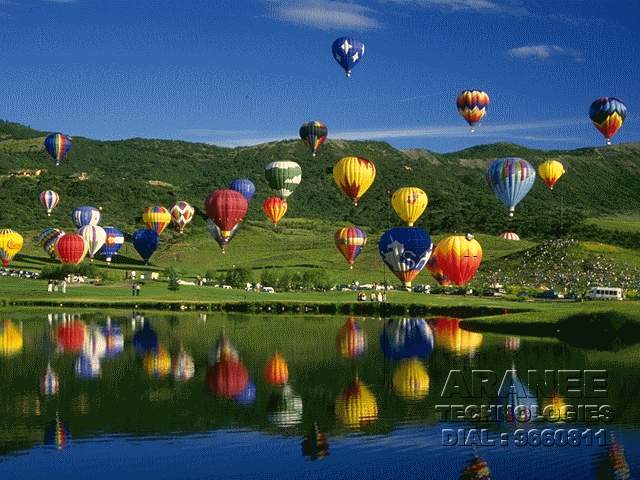 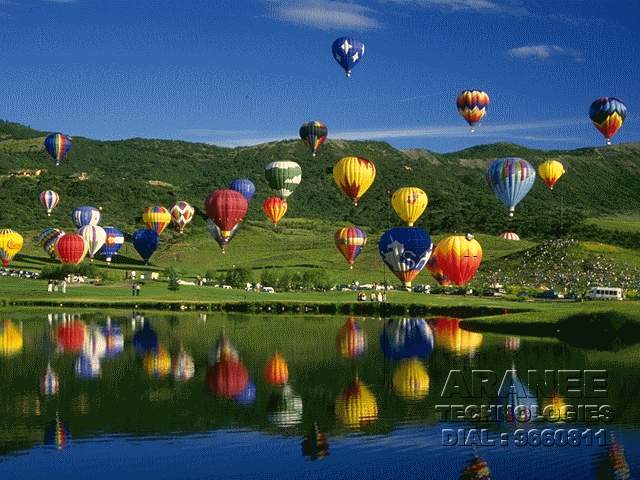 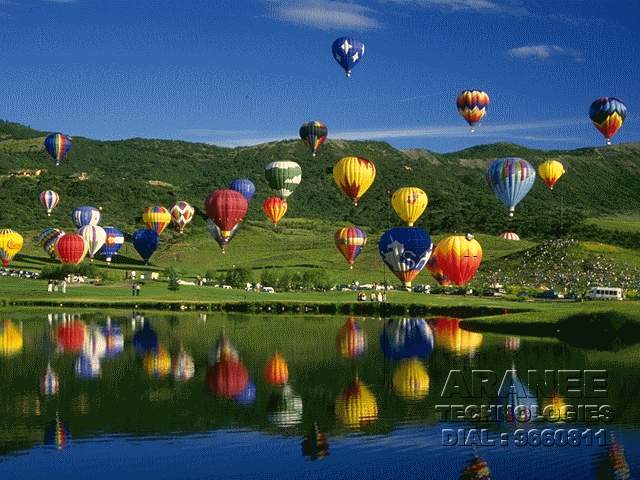 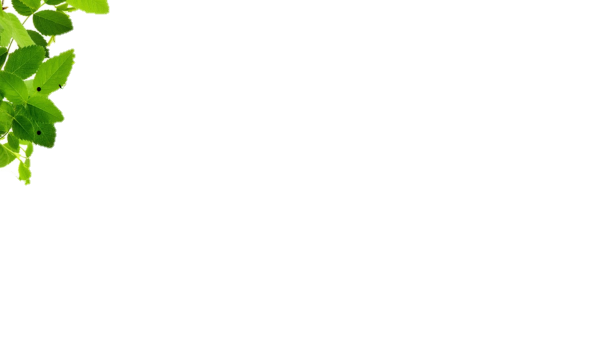 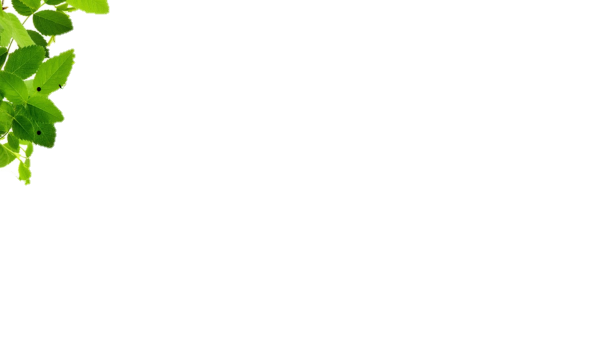 পরিচিতি
শিক্ষক
পাঠ
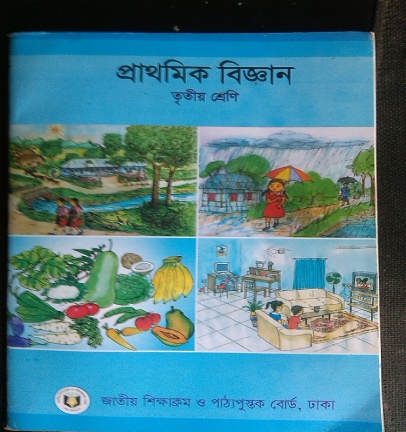 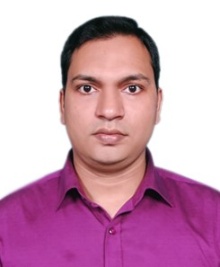 মাহমুদ শরীফ মোল্লা
সহকারি শিক্ষক
উত্তর পশ্চিম চর মার্টিন সপ্রাবি
কমলনগর, লক্ষ্মীপুর ।
মোবাঃ ০১৮১২৪৬৫৫২৫
প্রাথমিক বিজ্ঞান 
৩য় শ্রেণি
অধ্যায়ঃ দশ
চিত্রে কী দেখতে পাচ্ছ ?
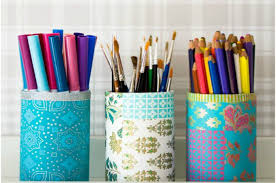 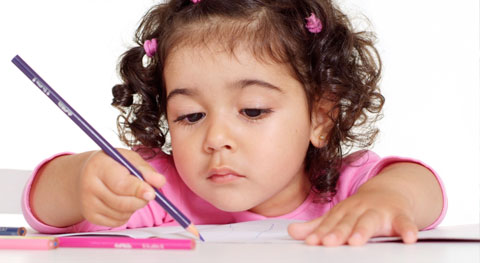 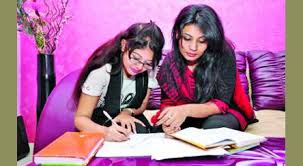 লেখার সময় আমরা পেন্সিল অথবা কলম ব্যবহার করি ।
চিত্রে কী দেখতে পাচ্ছ ?
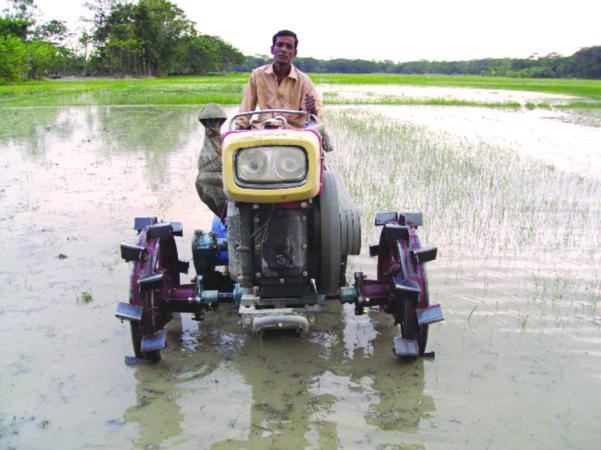 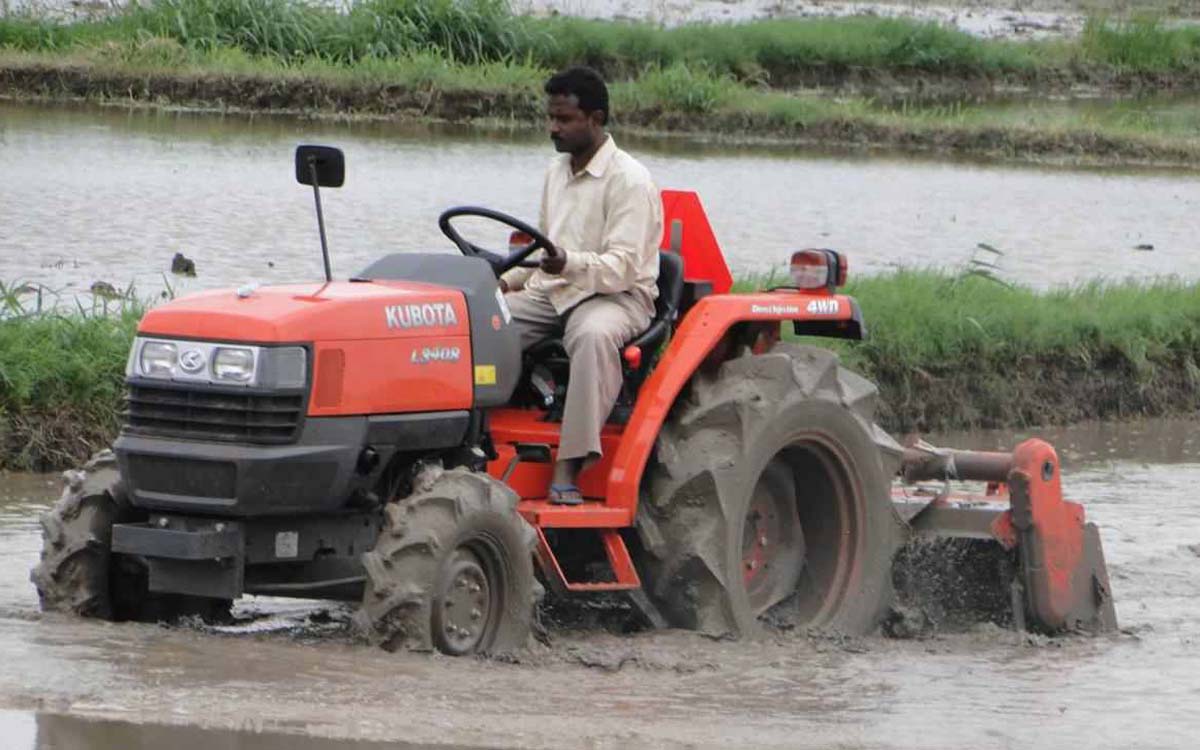 জমি চাষ করার জন্য ট্রাক্টর ব্যবহার করি ।
উপরের চিত্রগুলোতে যে সব জিনিস দেখানো হয়েছে সেগুলো সবই প্রযুক্তি ।
আমরা যদি প্রযুক্তি সঙ্গে পরিচিত হতে চাই তাহলে কী বলতে হবে ?
আমাদের আজকের পাঠ
প্রযুক্তির সঙ্গে পরিচয়
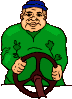 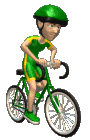 শিখনফল
এই পাঠ শেষে শিক্ষার্থীরা---
10.1.1। পড়াশুনা, যাতায়াত ও কৃষিতে প্রযুক্তির বিকাশ ও ব্যবহার বর্ণনা করতে পারবে।
চিত্রে কী দেখতে পাচ্ছ ?
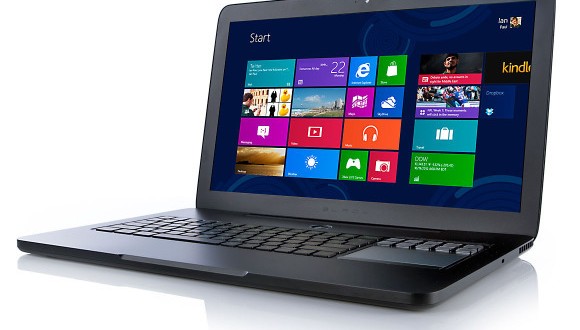 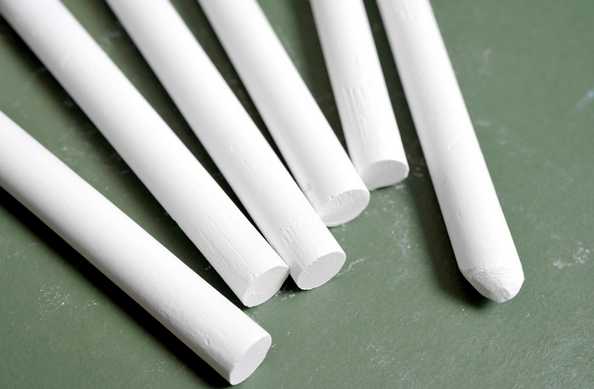 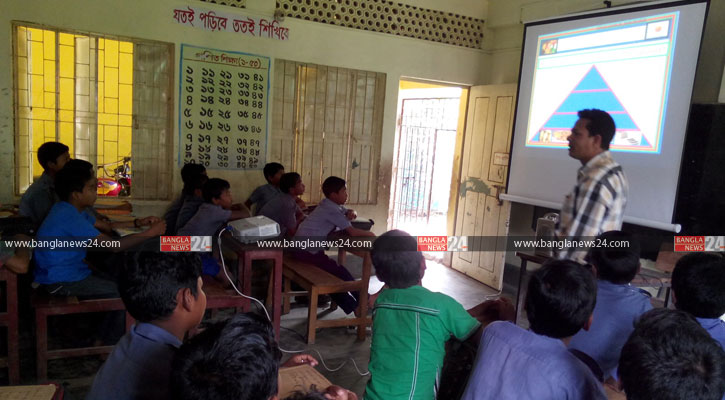 শ্রেণিকক্ষে শিক্ষক ব্ল্যাকবোর্ড, চক ও অন্যান্য যন্ত্রপাতি ব্যবহার করেন ।
চিত্রে কী দেখতে পাচ্ছ ?
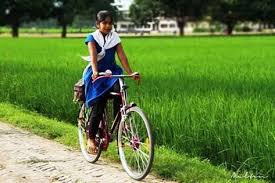 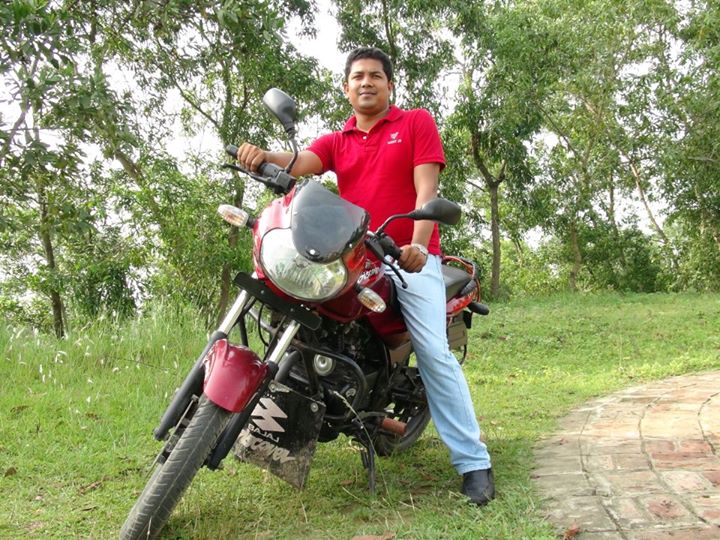 আমরা এক জায়গা থেকে অন্য জায়গায় যেতে বিভিন্ন প্রযুক্তি ব্যবহার করি ।
প্রযুক্তি হতে পারে একটি যন্ত্র , একটি হাতিয়ার বা কোনো পদ্ধতি যা আমাদের কাজে লাগে ।
প্রযুক্তি আমাদের কাজকে সহজে ,তাড়াতাড়ি এবং ভালোভাবে করতে সাহায্য করে ।
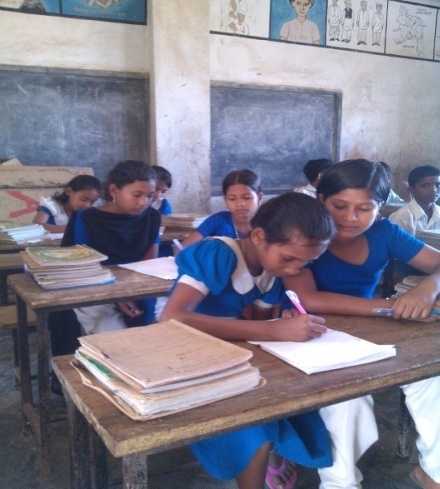 জোড়ায় কাজ
আমাদের জীবনে প্রযুক্তির ব্যবহার
প্রযুক্তির নাম
কী কাজে ব্যবহার করা হয়
কলম
এর সাহায্যে আমরা লিখি
তোমার সহপাঠীর সাথে আলোচনা করে ছকটি লেখ ।
চিত্রে কী দেখতে পাচ্ছ ?
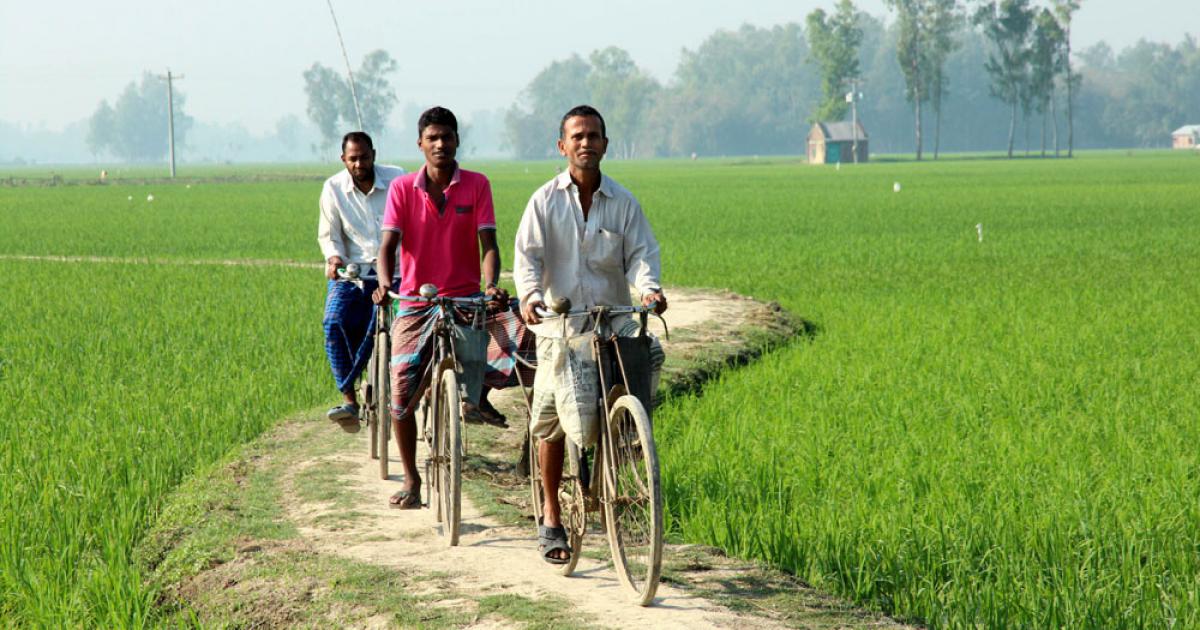 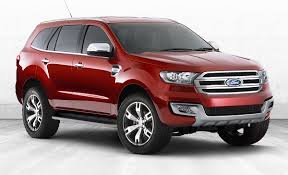 সাইকেল
কার
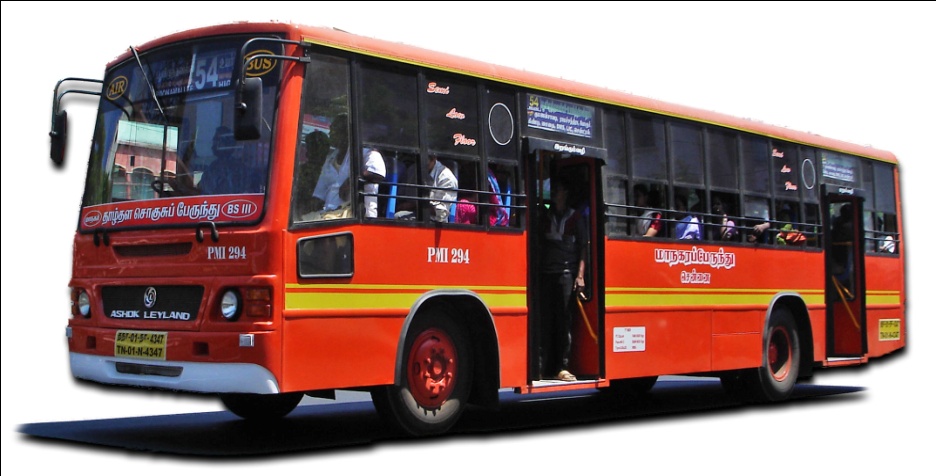 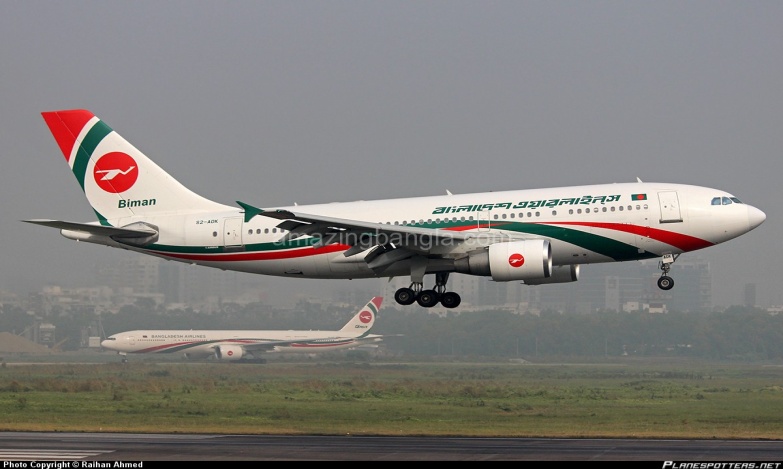 বাস
উড়োজাহাজ
আমরা দ্রুত চলাচলের জন্য এসব প্রযুক্তি ব্যবহার করি ।
এসব প্রযুক্তি ব্যবহার করি কেন ?
চিত্রে কী দেখতে পাচ্ছ ?
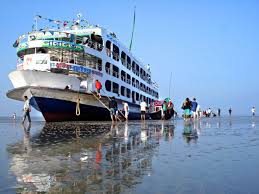 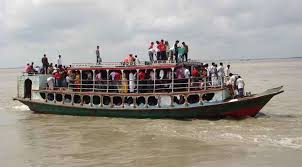 লঞ্চ
জাহাজ
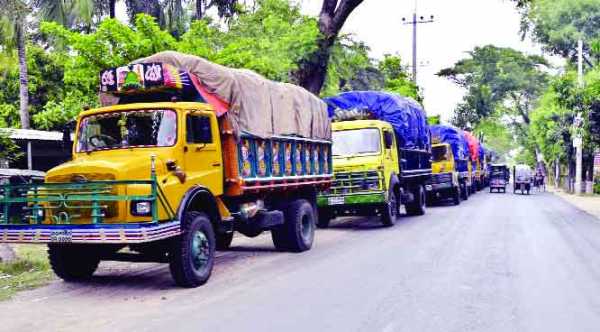 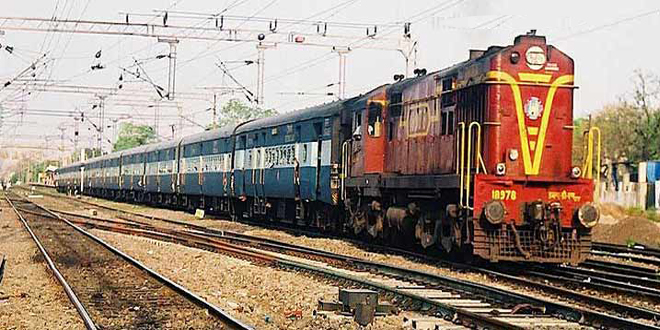 ট্রাক
রেলগাড়ি
চলাচল এবং মালামাল পরিবহনে এ ধরনের প্রযুক্তি ব্যবহার করি ।
এসব প্রযুক্তি ব্যবহার করি কেন ?
চিত্রে কী দেখতে পাচ্ছ ?
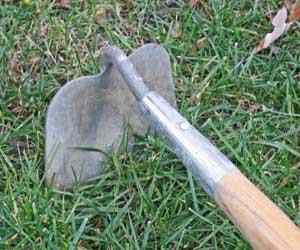 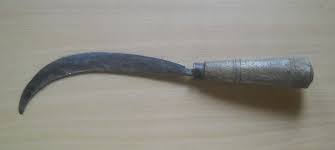 কাস্তে
কোদাল
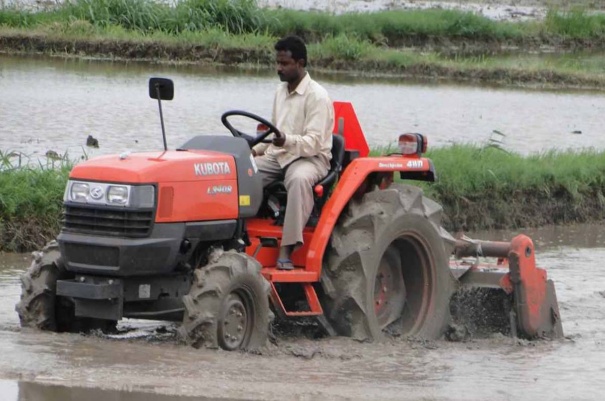 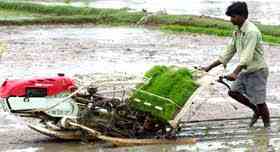 রোপন যন্ত্র
ট্রাক্টর
কৃষিকাজে আমরা এসব প্রযুক্তি ব্যবহার করি ।
কোন কাজে এসব প্রযুক্তি ব্যবহার করি ?
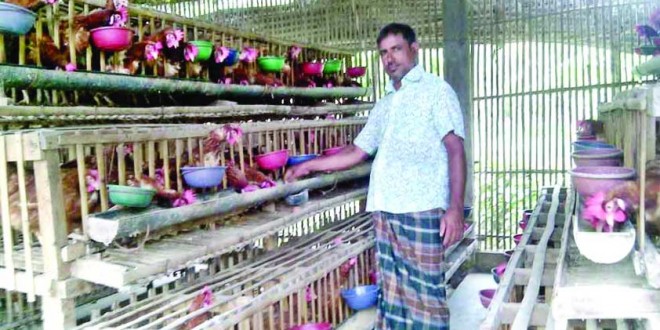 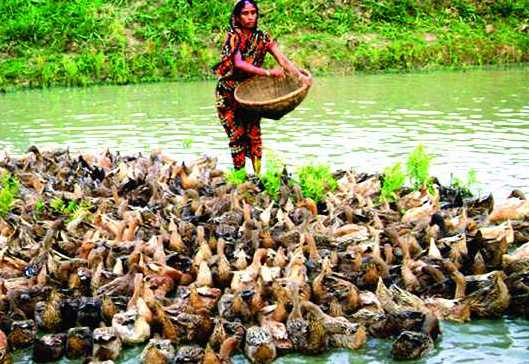 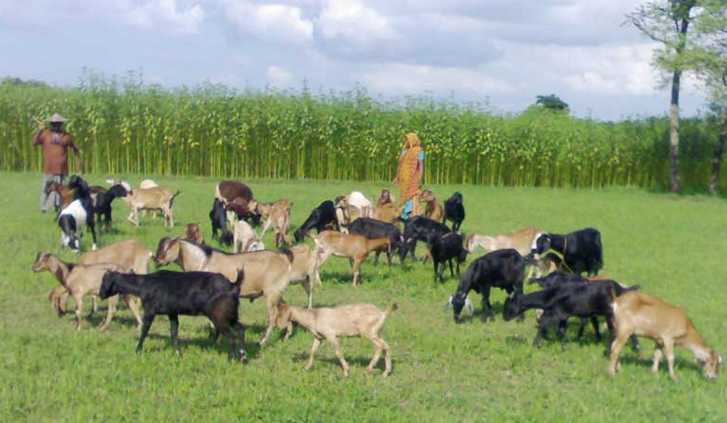 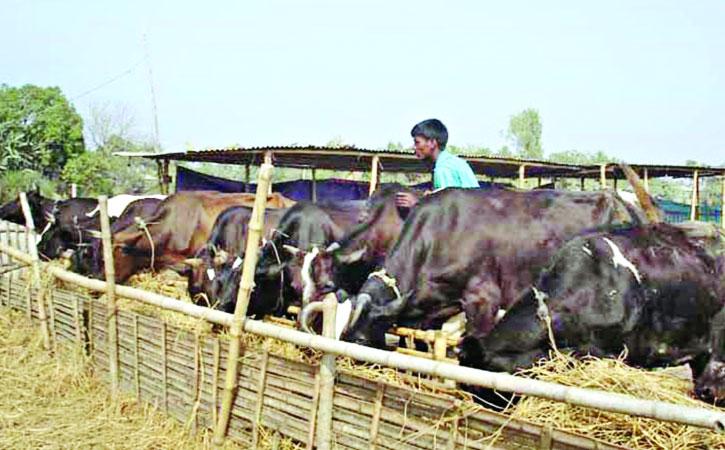 হাস-মুরগি,গরু-ছাগল পালন কৃষি প্রযুক্তি ।
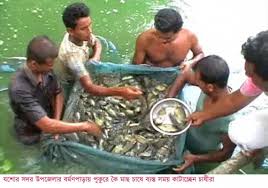 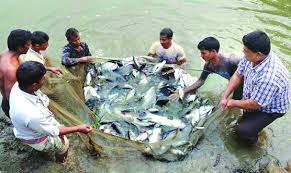 প্রযুক্তি ব্যবহার করে মাছ চাষও করা হয় ।
প্রযুক্তি আমাদের জীবনের সঙ্গে ঘনিষ্টভাবে জড়িত ।
প্রযুক্তি আমাদের জীবনযাত্রাকে আরামদায়ক ও নিরাপদ করে ।
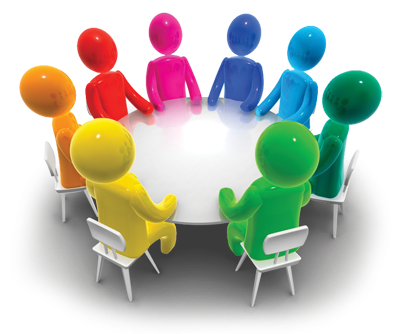 দলগত কাজ
ট্রাক্টর দল
৫ টি কৃষি প্রযুক্তির নাম লেখ ।
৫ টি যাতায়াত প্রযুক্তির নাম লেখ ।
উড়োজাহাজ দল
পাঠ্য বইয়ের সাথে সংযোগ সাধন
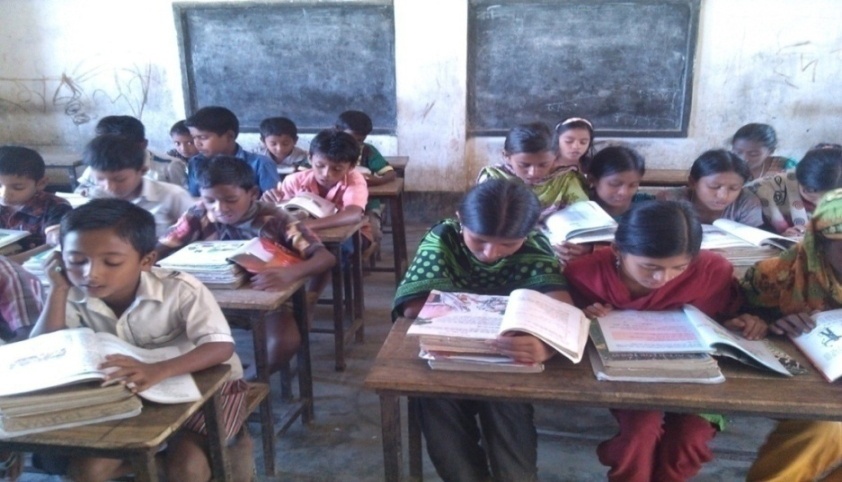 প্রাথমিক বিজ্ঞান বইয়ের ৬৩ ও ৬৪ পৃষ্টা খুলে নিরবে পড় ।
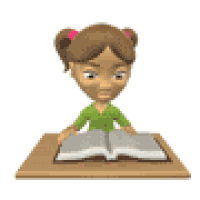 মূল্যায়ন
সঠিক উত্তরটি বোর্ডে এসে লেখঃ
সঠিক উত্তর
সঠিক উত্তর
আবার চেষ্টা কর
আবার চেষ্টা কর
আবার চেষ্টা কর
আবার চেষ্টা কর
আবার চেষ্টা কর
আবার চেষ্টা কর
(১) প্রযুক্তি হতে পারে একটি-----
(ক) ঘর
(খ) যন্ত্র
(গ) বাজার
(ঘ) বিদ্যালয়
(২) জমি চাষ করতে কোন প্রযুক্তিটি ব্যবহার করা হয় ?
(ক) সাইকেল
(খ) নৌকা
(গ) ট্রাক্টর
(ঘ) শাবল
উত্তরের অপশনগুলোতে ক্লিক ।
সঠিক উত্তরটি বোর্ডে এসে লিখঃ
সঠিক উত্তর
সঠিক উত্তর
আবার চেষ্টা কর
আবার চেষ্টা কর
আবার চেষ্টা কর
আবার চেষ্টা কর
আবার চেষ্টা কর
আবার চেষ্টা কর
(৩) নিচের কোনটি যাতায়াত প্রযুক্তি ?
(ক) শাবল
(খ) কাস্তে
(গ) লাঙ্গল
(ঘ) বাস
(৪) নিচের কোনটিকে তুমি শিক্ষা প্রযুক্তি বলবে ?
(ক) হেলিকপ্টার
(খ) ক্যামেরা
(গ) কম্পিউটার
(ঘ) ভ্যান
উত্তরের অপশনগুলোতে ক্লিক ।
বাড়ির কাজ
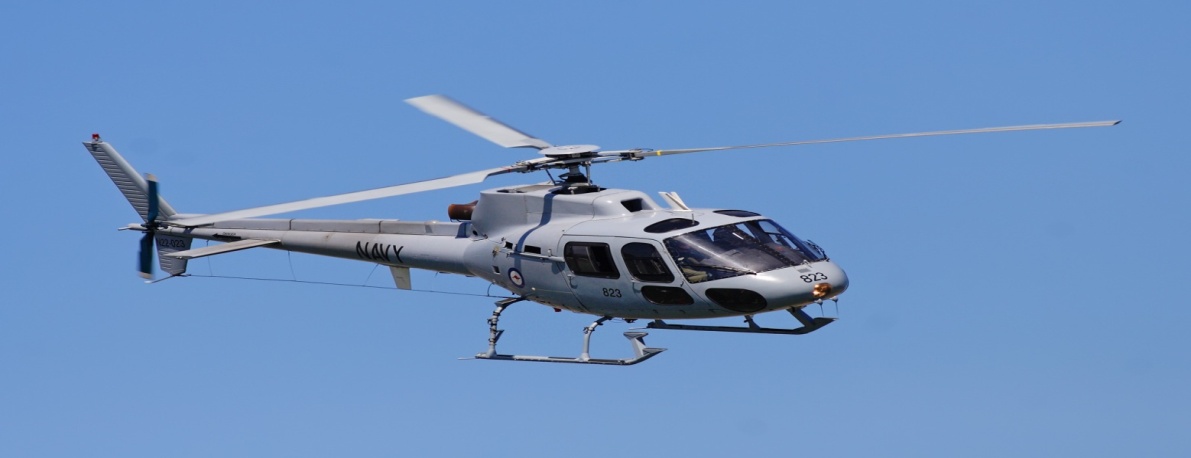 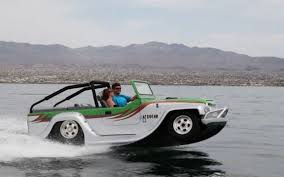 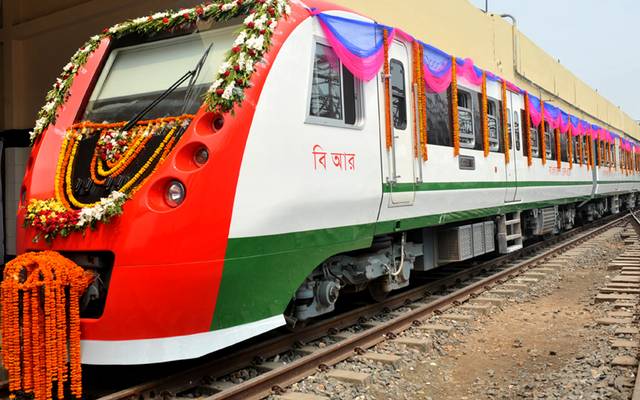 যাতায়াত প্রযুক্তিকে কয় ভাগে ভাগ করা হয়েছে ? প্রত্যেক ভাগের ৩ টি করে নাম লিখ ।
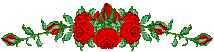 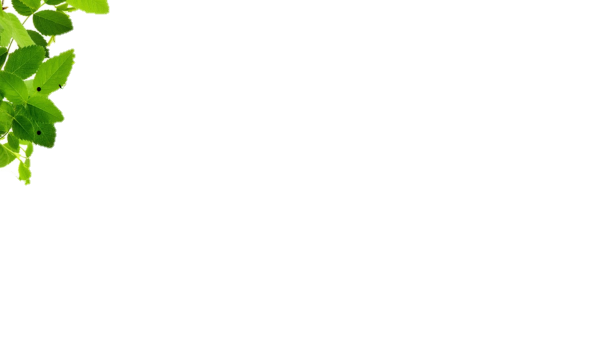 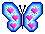 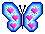 সবাইকে ধন্যবাদ
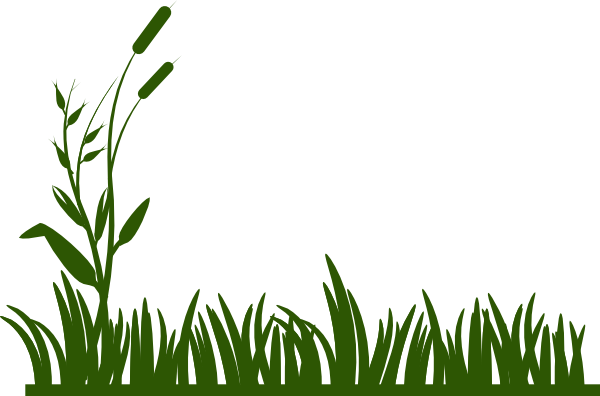 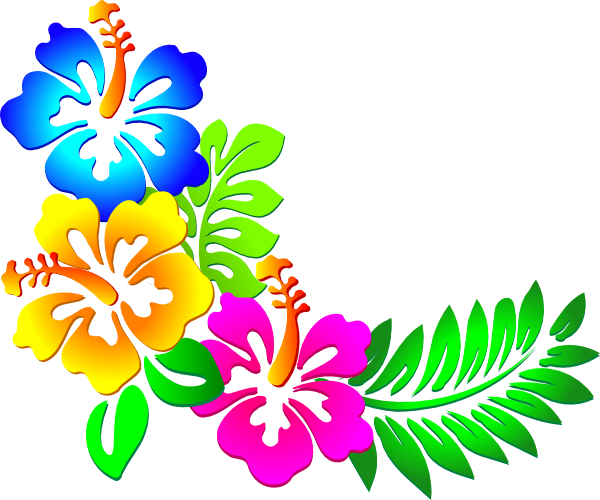 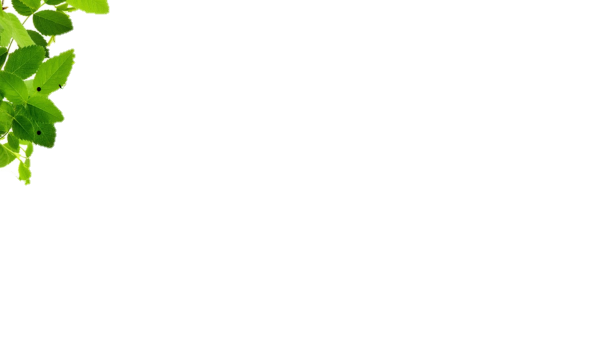